Warmup
A (blindfolded) marksman finds that on the average he hits the target 4 times out of 5. If he fires 4 shots, what is the probability of

exactly one hit?

more than 3 hits? (set up formula, don’t calculate) 

less than 3 misses? (set up formula, don’t calculate)
Section 6.3Binomial and Geometric Random Variables
Learning Objectives
After this section, you should be able to…
DETERMINE whether the conditions for a binomial setting are met
COMPUTE and INTERPRET probabilities involving binomial random variables
CALCULATE the mean and standard deviation of a binomial random variable and INTERPRET these values in context
CALCULATE probabilities involving geometric random variables
Mean and Standard Deviation of a Binomial Distribution
We describe the probability distribution of a binomial random variable just like any other distribution – by looking at the shape, center, and spread. Consider the probability distribution of X = number of children with type O blood in a family with 5 children.
Binomial and Geometric Random Variables
Shape: The probability distribution of X is skewed to the right. It is more likely to have 0, 1, or 2 children with type O blood than a larger value.
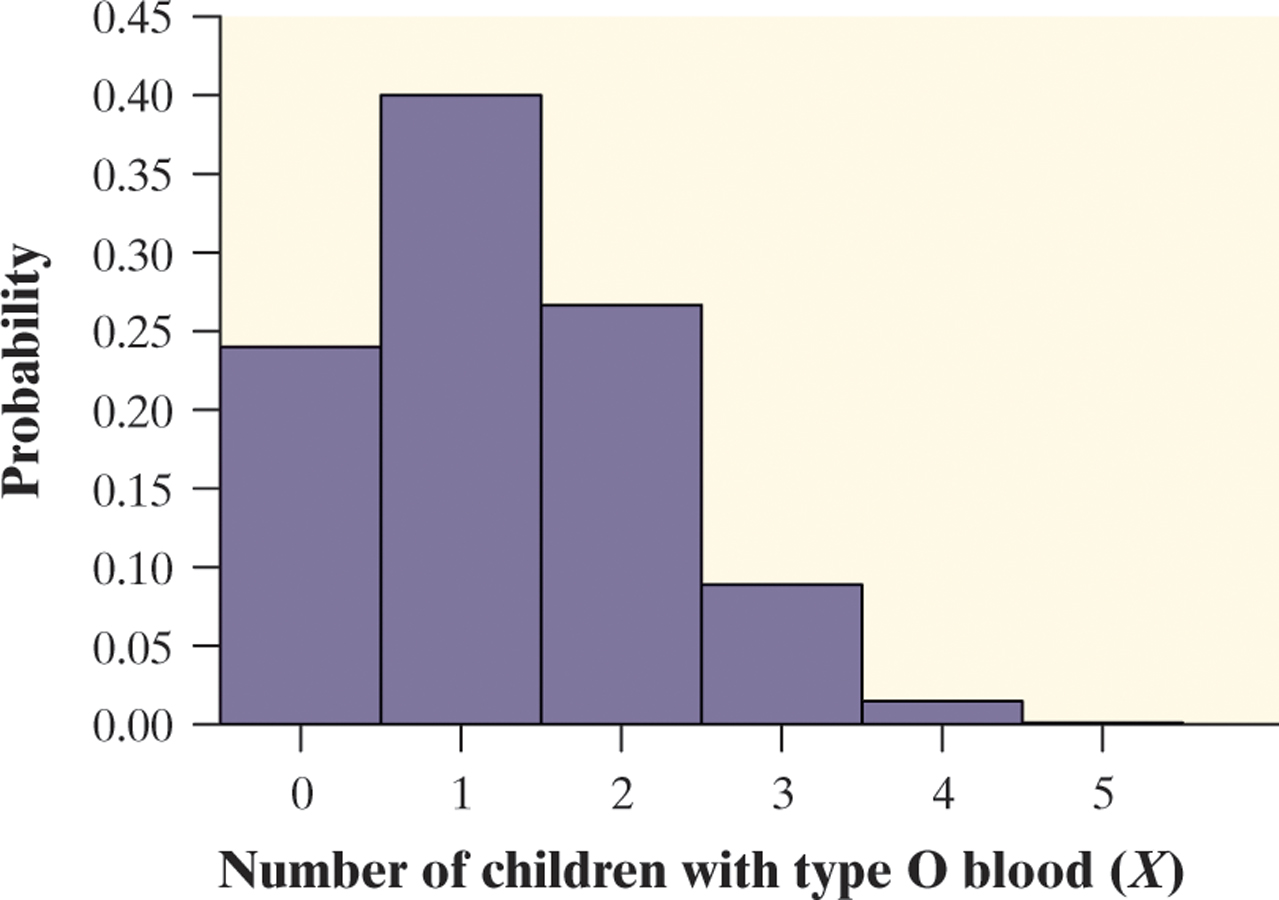 Center: The median number of children with type O blood is 1.  Based on our formula for the mean:
Spread: The variance of X is
The standard deviation  of X is
Mean and Standard Deviation of a Binomial Distribution
Notice, the mean µX = 1.25 can be found another way. Since each child has a 0.25 chance of inheriting type O blood, we’d expect one-fourth of the 5 children to have this blood type.  That is, µX = 5(0.25) = 1.25. This method can be used to find the mean of any binomial random variable with parameters n and p.
Binomial and Geometric Random Variables
Mean and Standard Deviation of a Binomial Random Variable
If a count X has the binomial distribution with number of trials n and probability of success p, the mean and standard deviation of X are
Note: These formulas work ONLY for binomial distributions.  
They can’t be used for other distributions!
Example: Bottled Water versus Tap Water
Mr. Nicol’s 21 AP Statistics students did the Activity on page 340, in which each tasted 3 cups of water, two with tap water and one with bottled water. If we assume the students in his class cannot tell tap water from bottled water, then each has a 1/3 chance of correctly identifying the different type of water by guessing.  Let X = the number of students who correctly identify the cup containing the different type of water.
Find the mean and standard deviation of X.
Since X is a binomial random variable with parameters n = 21 and p = 1/3, we can use the formulas for the mean and standard deviation of a binomial random variable.
If the activity were repeated many times with groups of 21 students who were just guessing, the number of correct identifications would differ from 7 by an average of 2.16.
We’d expect about one-third of his 21 students, about 7, to guess correctly.
Binomial Distributions in Statistical Sampling
The binomial distributions are important in statistics when we want to make inferences about the proportion p of successes in a population.
Suppose 10% of CDs have defective copy-protection schemes that can harm computers. A music distributor inspects an SRS of 10 CDs from a shipment of 10,000.  Let X = number of defective CDs.  What is P(X = 0)? Note, this is not quite a binomial setting.  Why?
Binomial and Geometric Random Variables
The actual probability is
Using the binomial distribution,
In practice, the binomial distribution gives a good approximation as long as we don’t sample more than 10% of the population.
Sampling Without Replacement Condition
When taking an SRS of size n from a population of size N, we can use a binomial distribution to model the count of successes in the sample as long as
Example
A store wants to make sure a delivery of 100 Christmas trees are between the advertised height of 6’-7’.  15% of the trees are not within the height range.  What is the probability that they will find at least 2 trees not within the height range if they take a random sample of 20 trees?